1
Solar UAV:Presentation 2
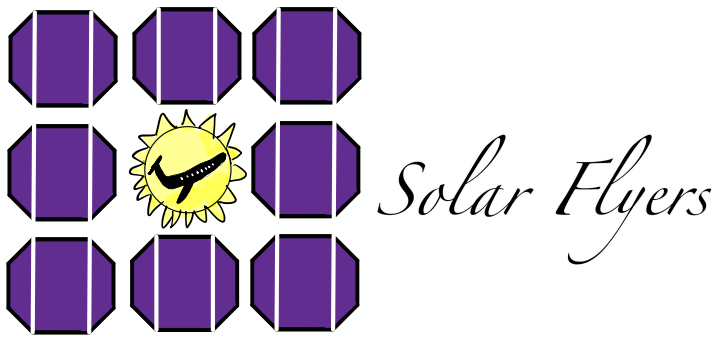 Team #6: Mitch Anderson, Joel Freedman, gage king, and Radley rel
Our Team
2
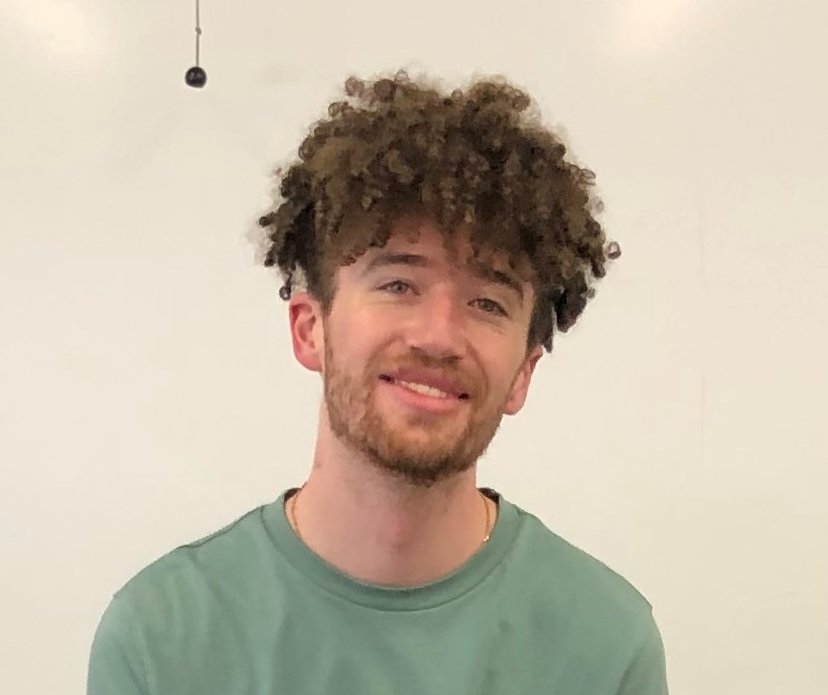 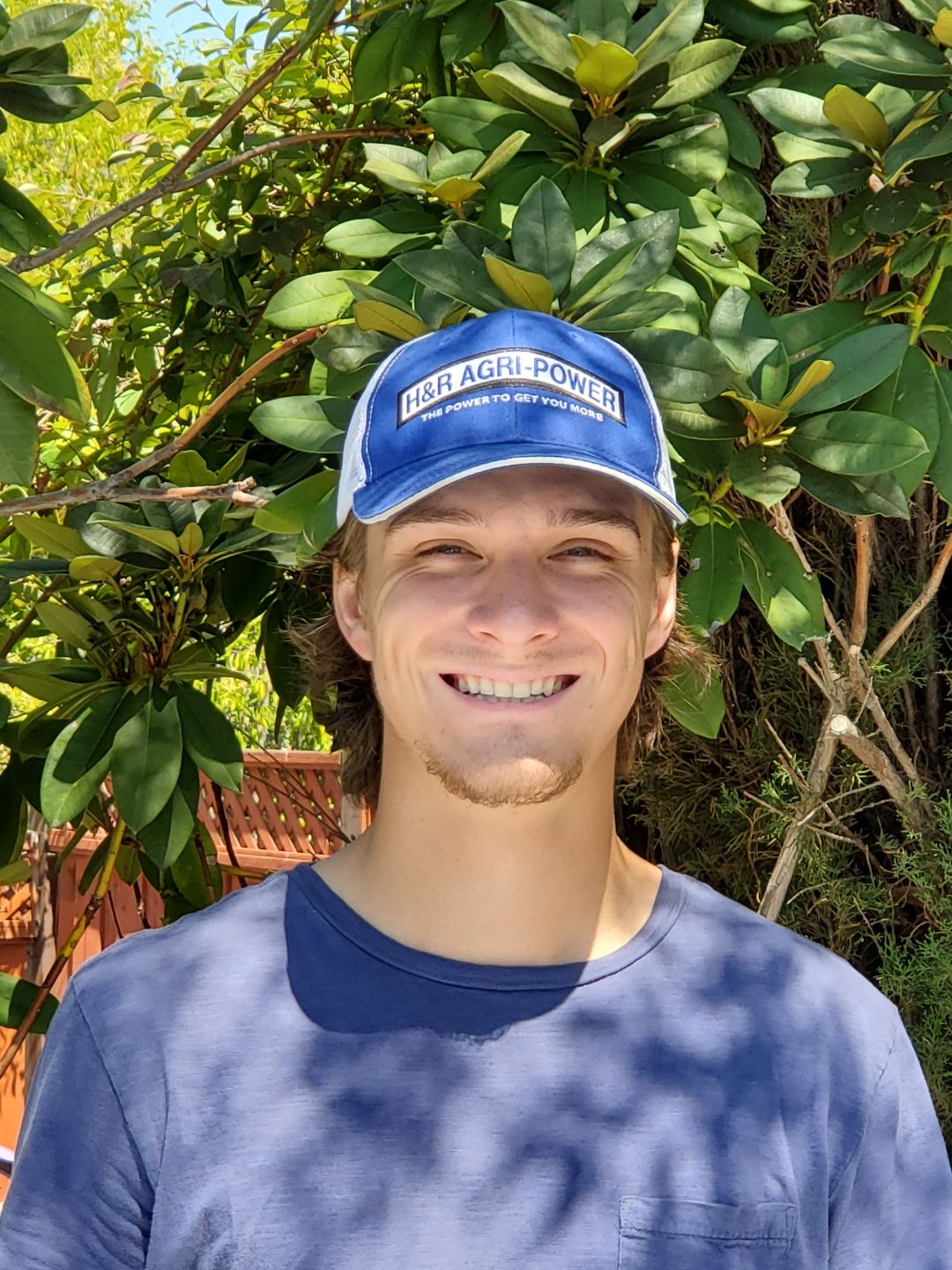 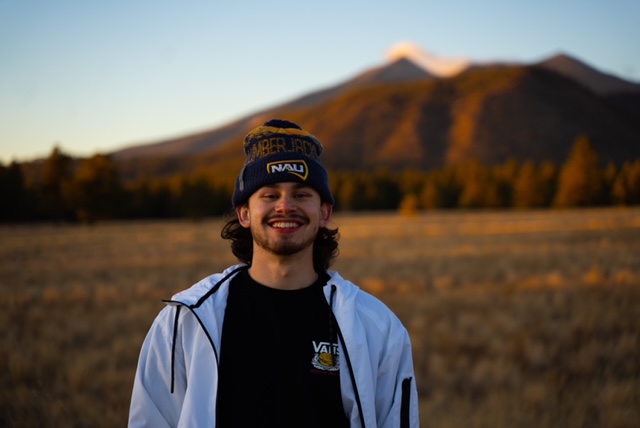 Mitchell Anderson: Project Manager and Airfoil/Aircraft Design
Joel Freedman: Logistics Manager/Test Engineer and Wing Selection/Flight Control Design
Gage King: CAD Engineer/Manufacturing and Engine/On-Board Component Selection Design
Radley Rel: Financial Manager and On-Board System/Solar Design
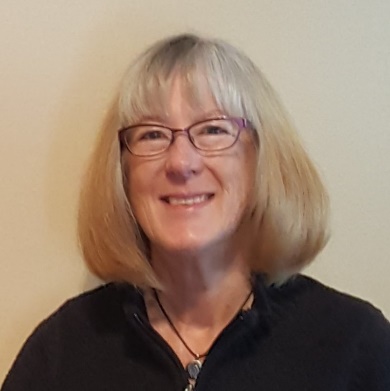 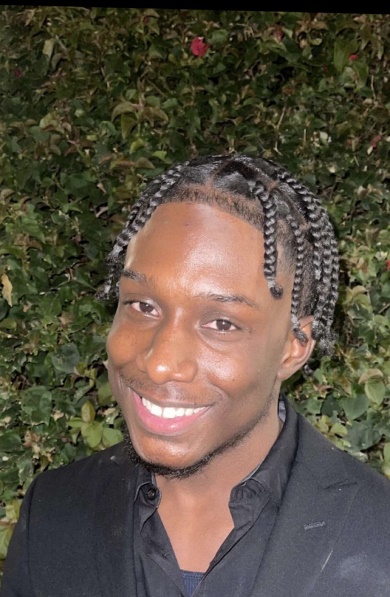 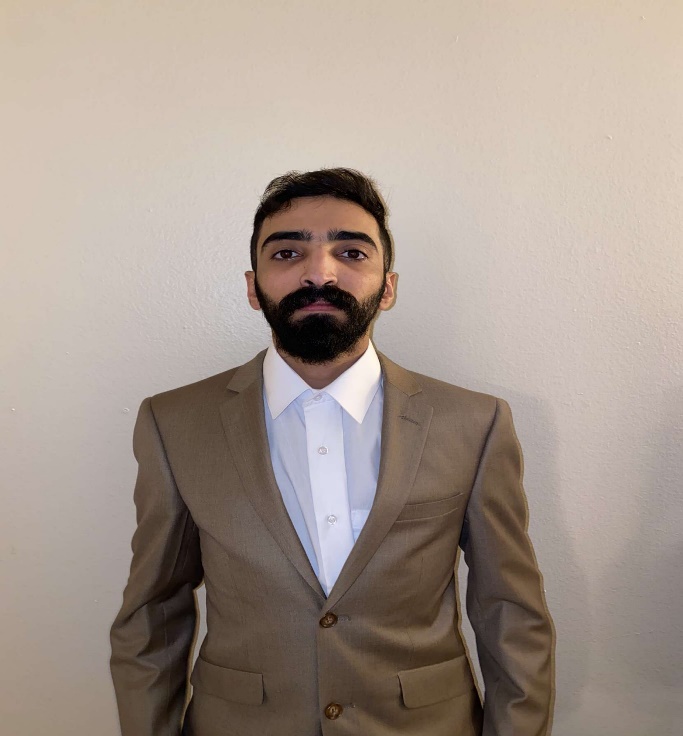 Gabriel Martin : Electrical Engineering Lead
Sultan Alhazawbar: Electrical Engineering Team
Kelly Gallagher: Team Sponsor
Team
3
Table of Content
Joel
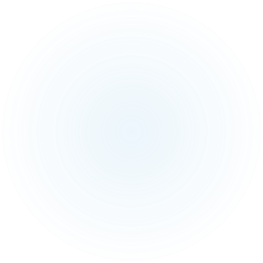 4
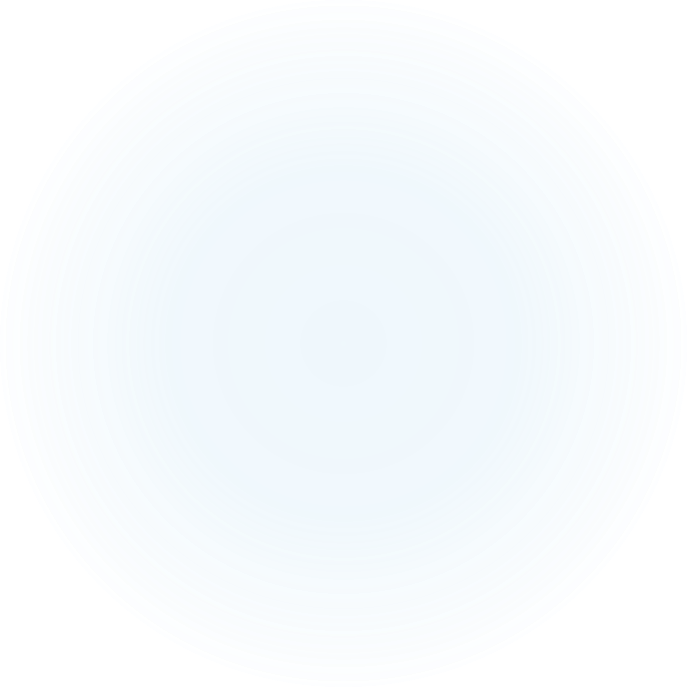 Figure 1: Gantt Chart
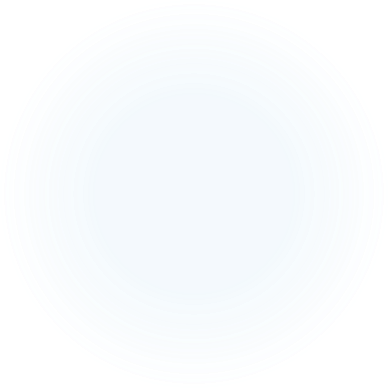 Schedule & Phase
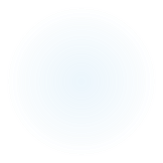 Radley
5
Project Description
Team Goal: The goal of this project is to design and manufacture a Solar Powered Unmanned Aerial Vehicle (UAV).
Team Purpose: Our team's focus is creating an aircraft that can fly off solar power and battery system with a designated payload. 
Importance: Offers a huge opportunity to not only design an aircraft and fly it successfully, but to power it with renewable solar energy.
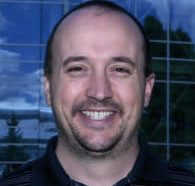 Client: David Willy
Joel
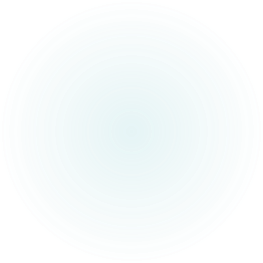 6
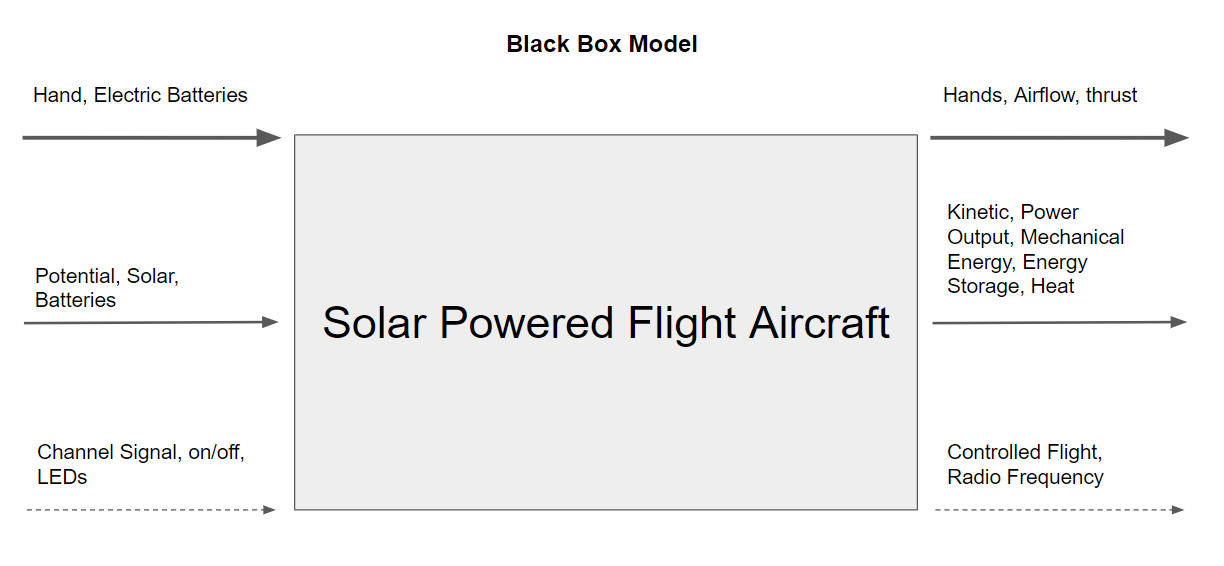 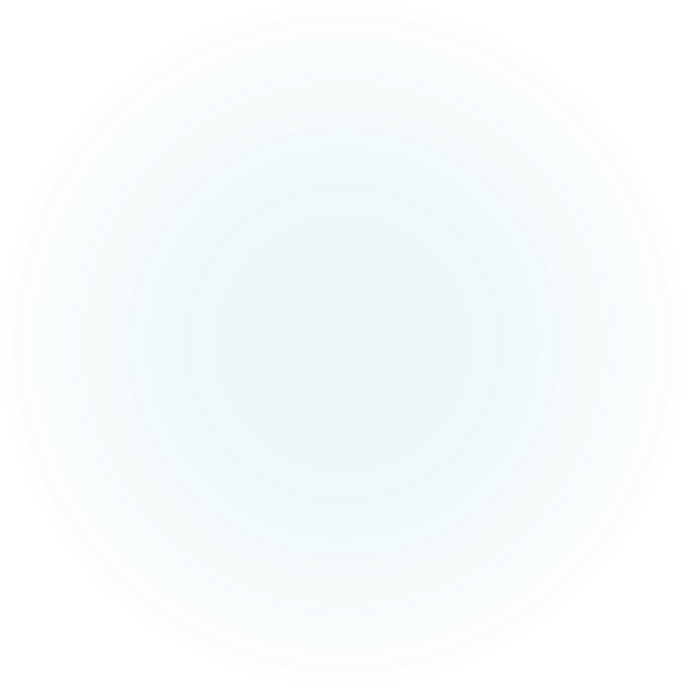 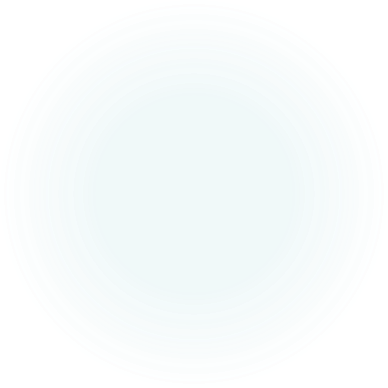 Figure 2: Black Box Model​​
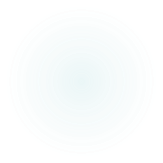 Gage
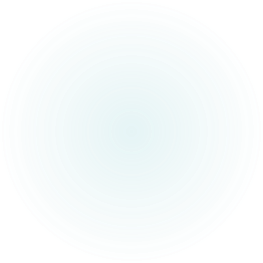 7
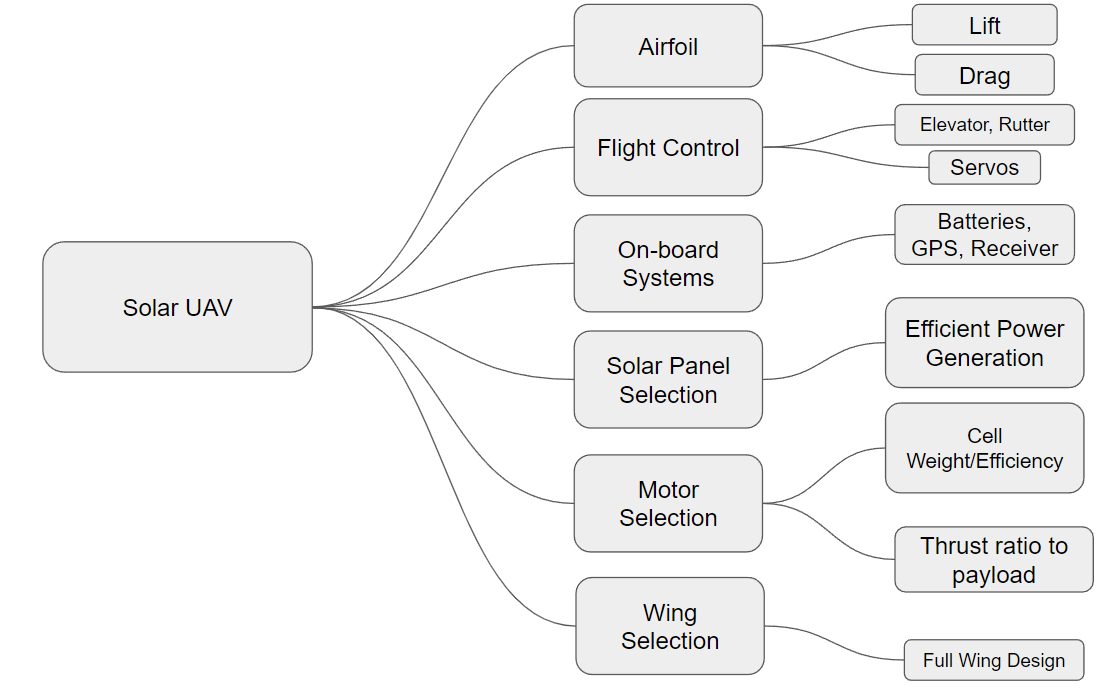 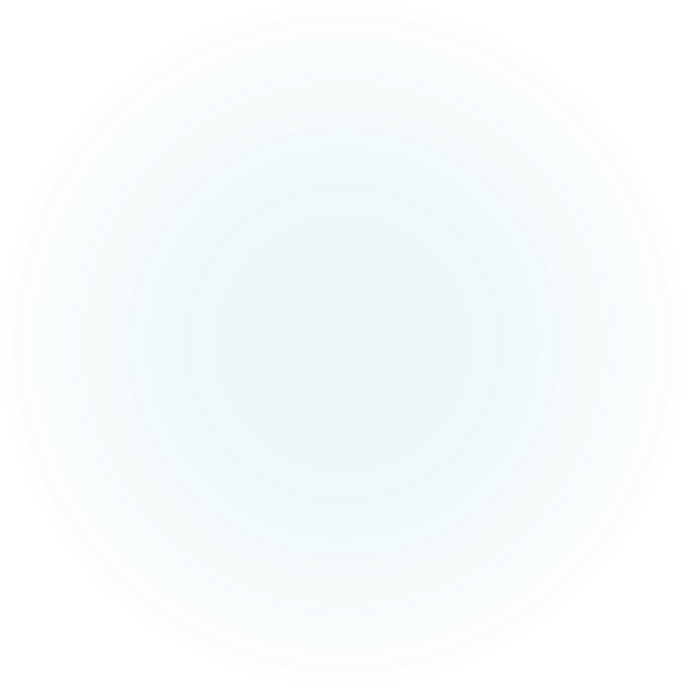 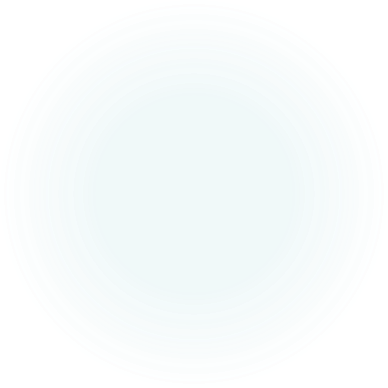 Figure 3: Decomposition Figure​
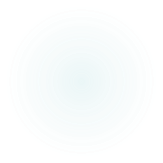 Gage
8
Concept Generation
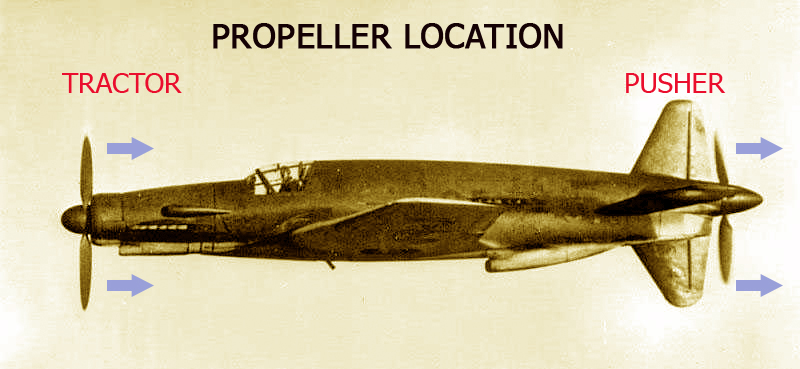 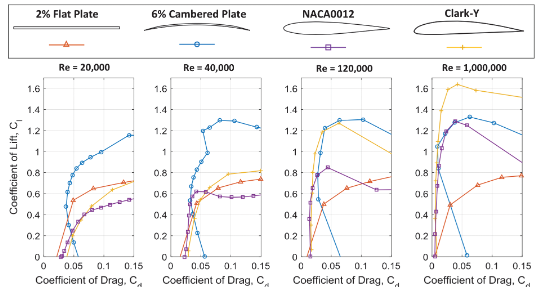 Figure 5: Motor Selection​​
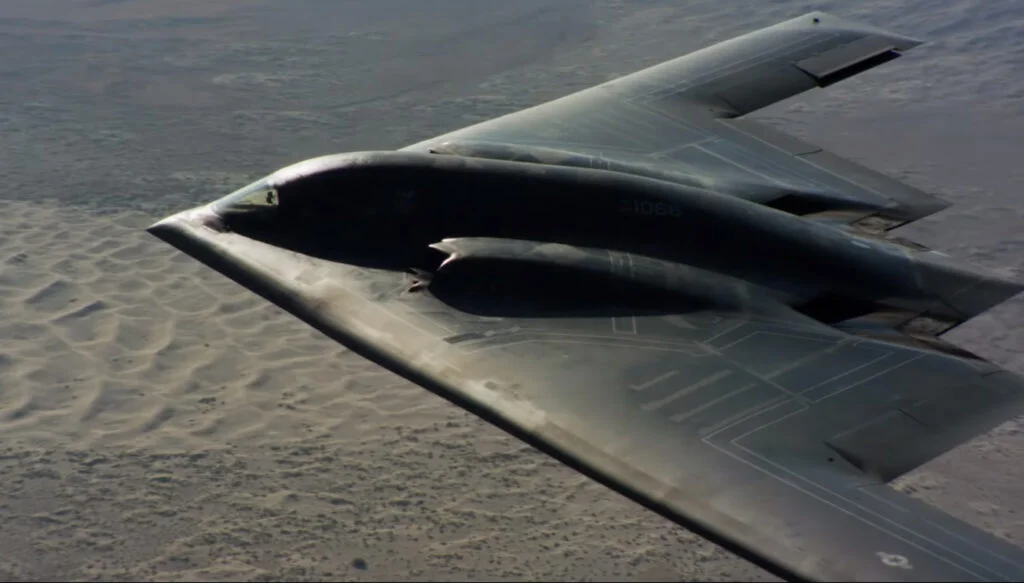 Figure 4: Airfoil Selection​​
Figure 6: Wing Selection​​
Mitch and Joel
9
Morphological Matrix
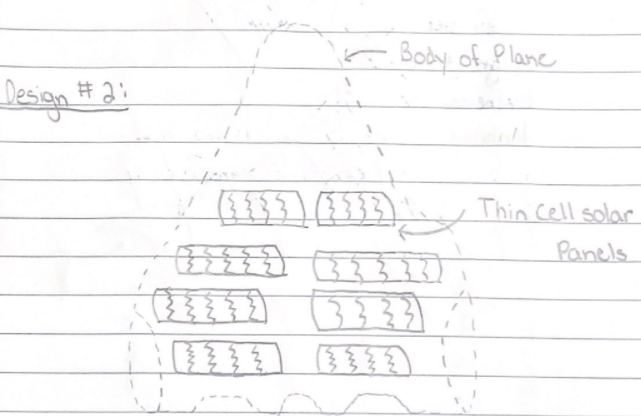 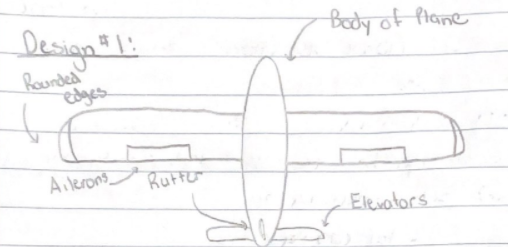 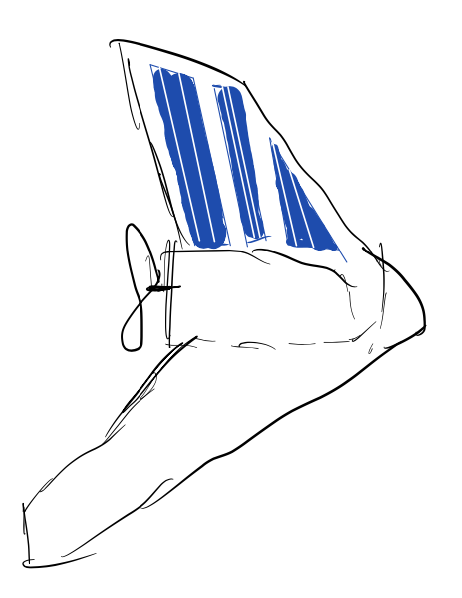 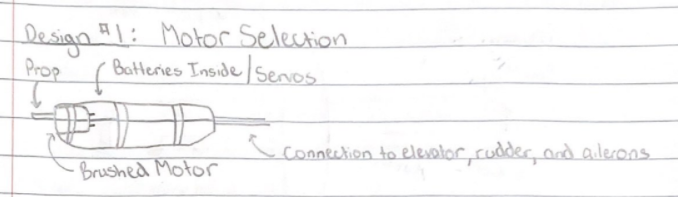 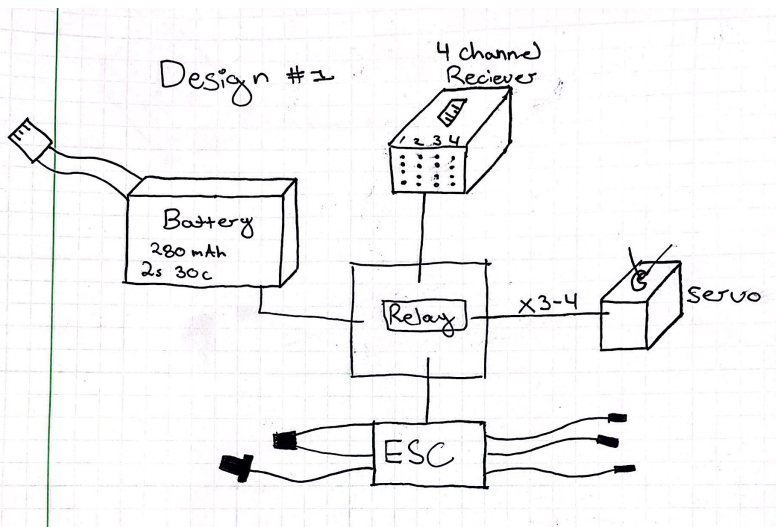 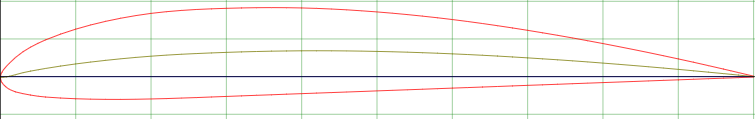 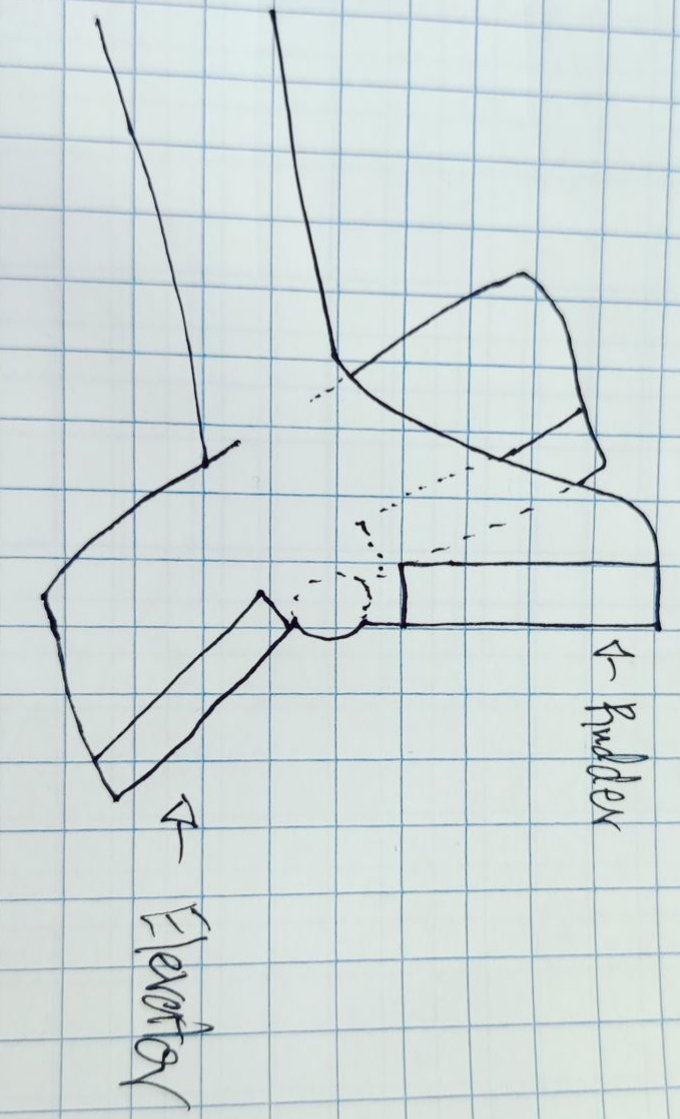 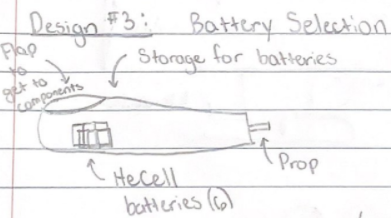 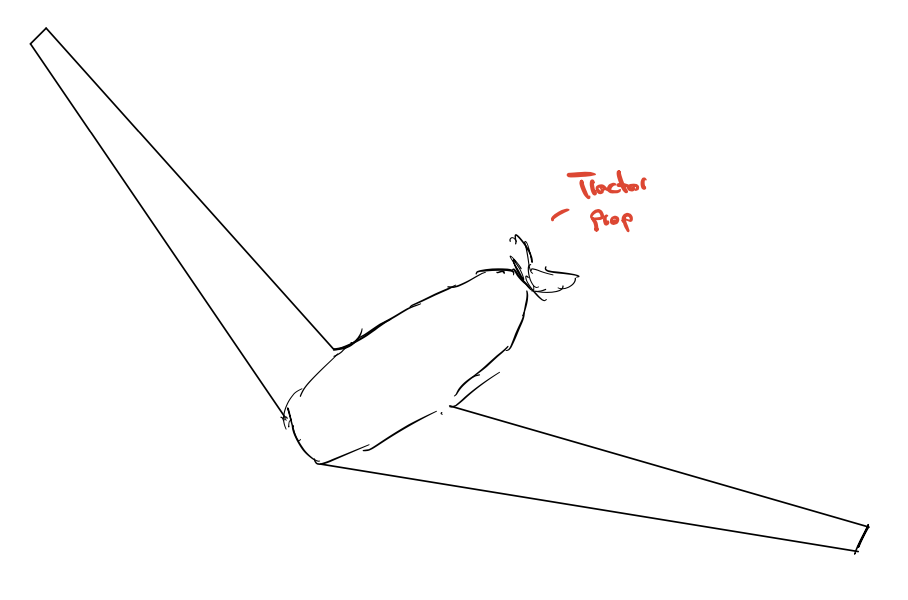 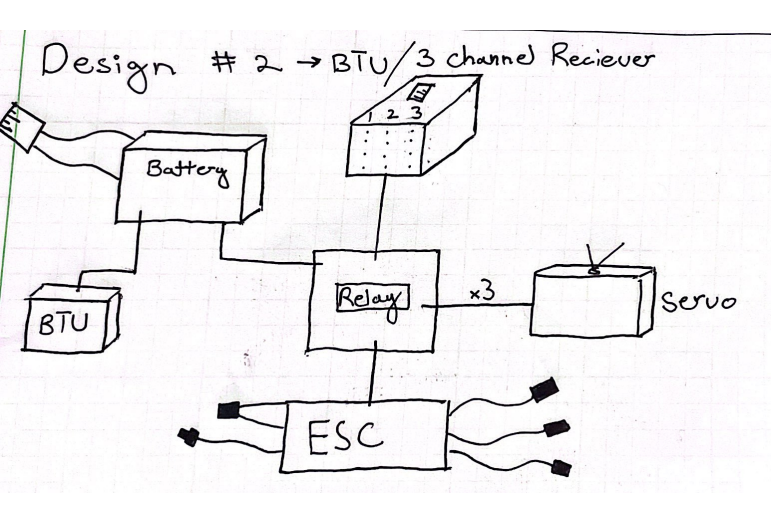 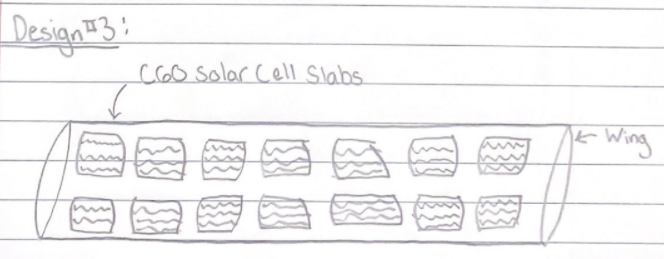 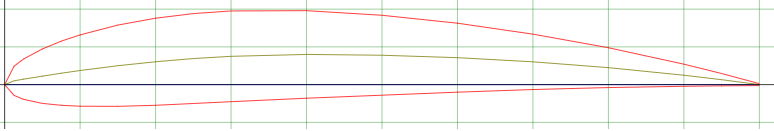 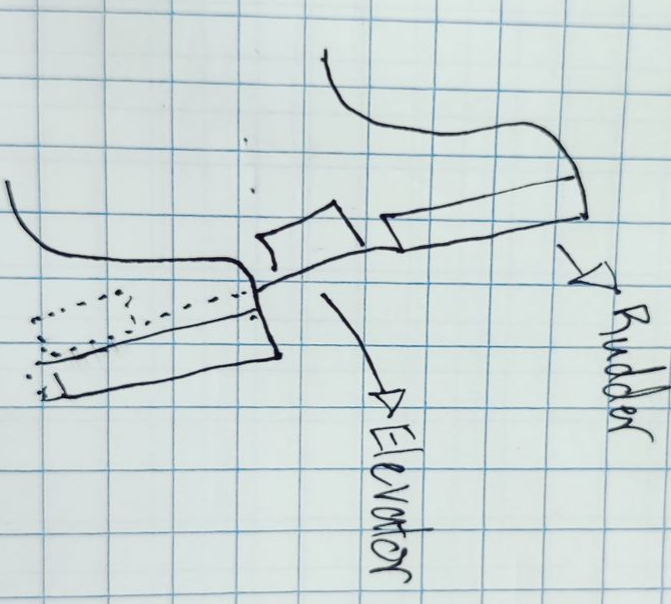 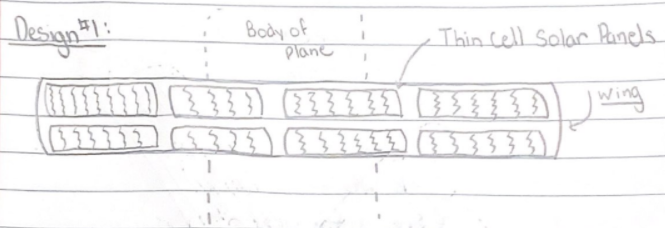 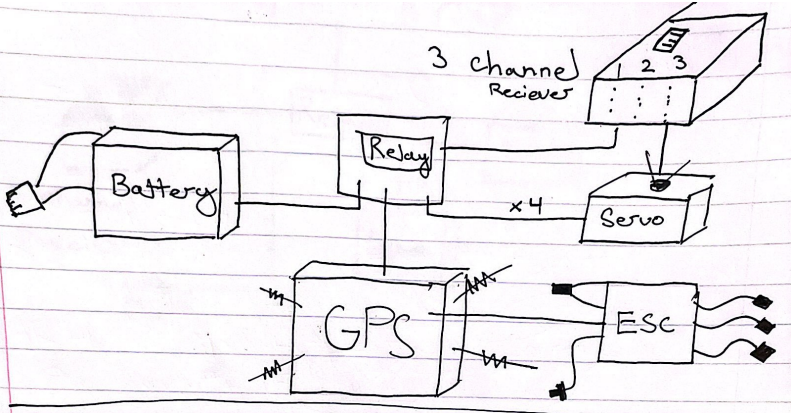 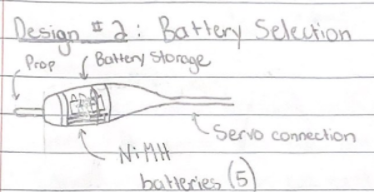 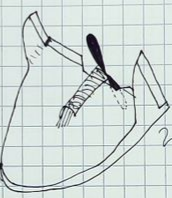 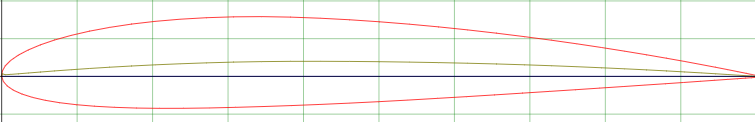 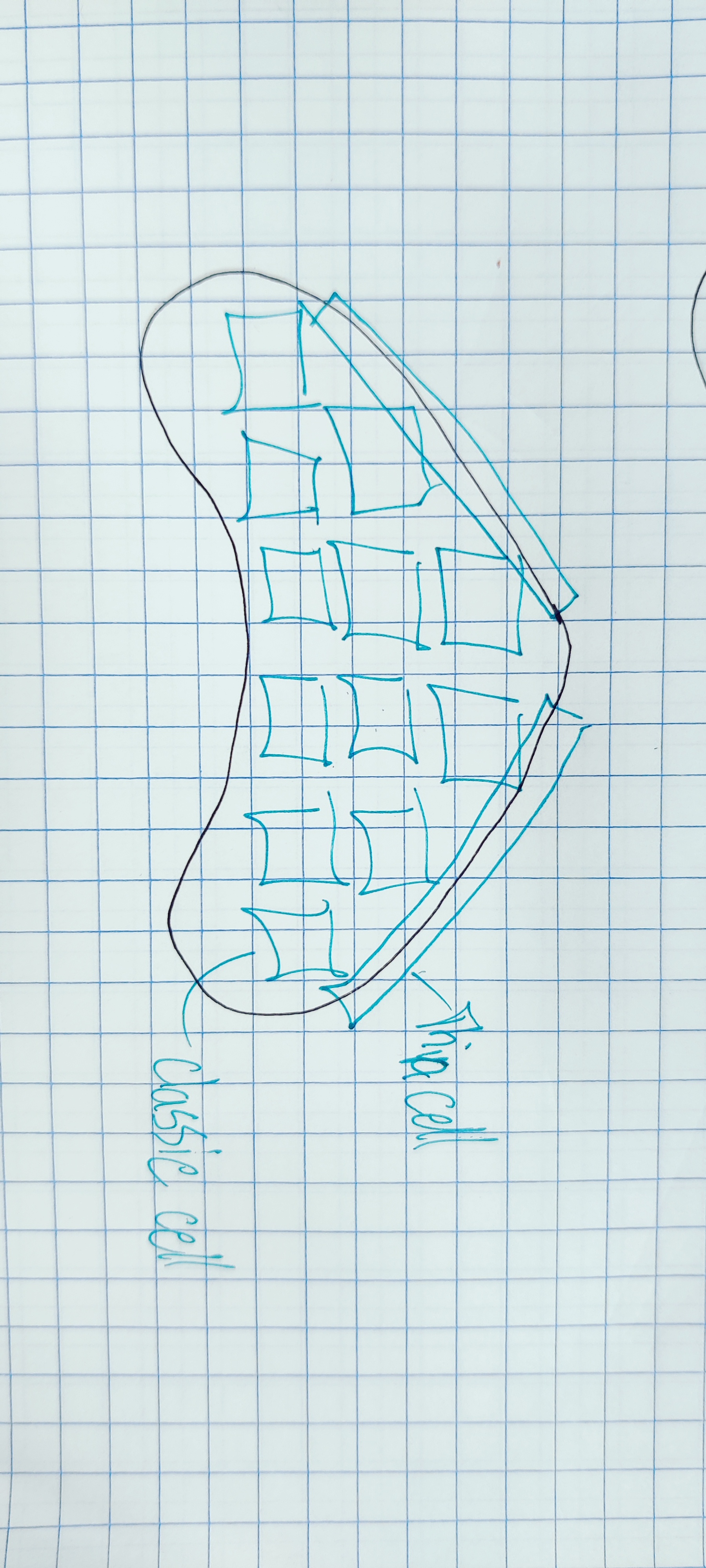 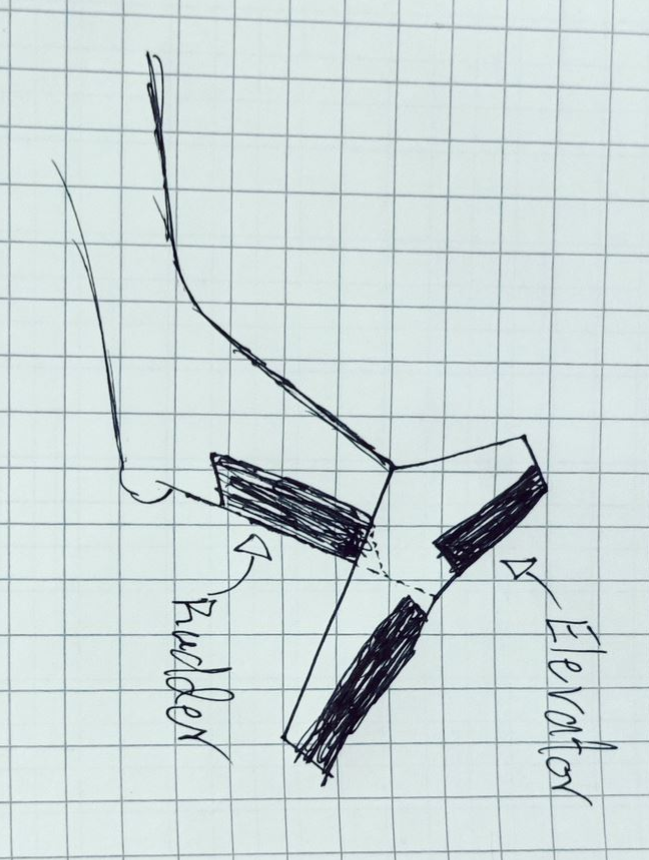 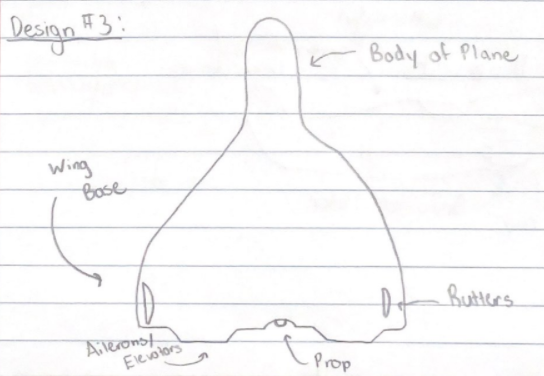 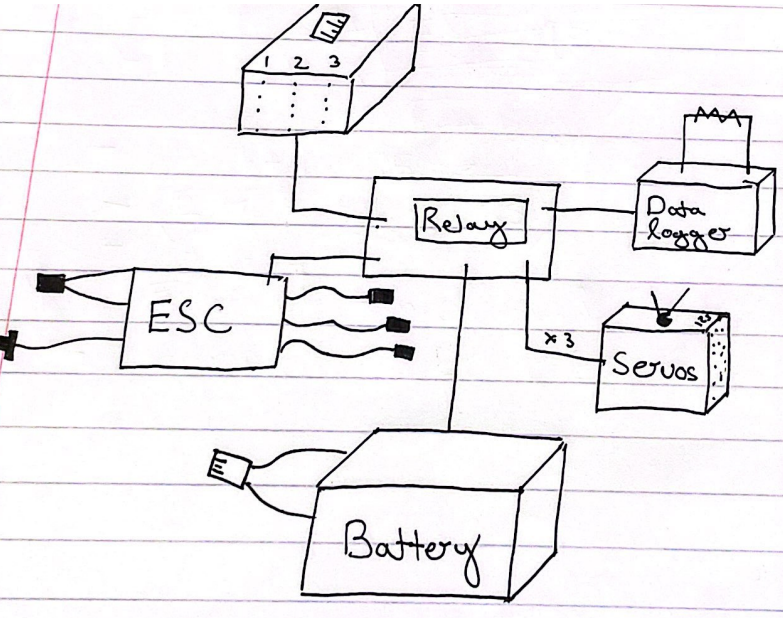 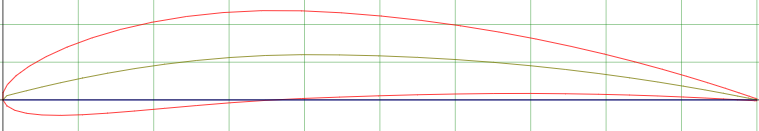 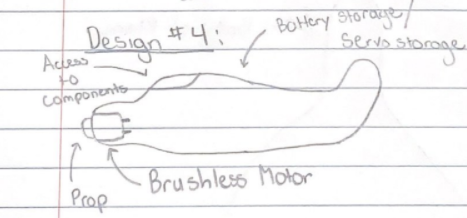 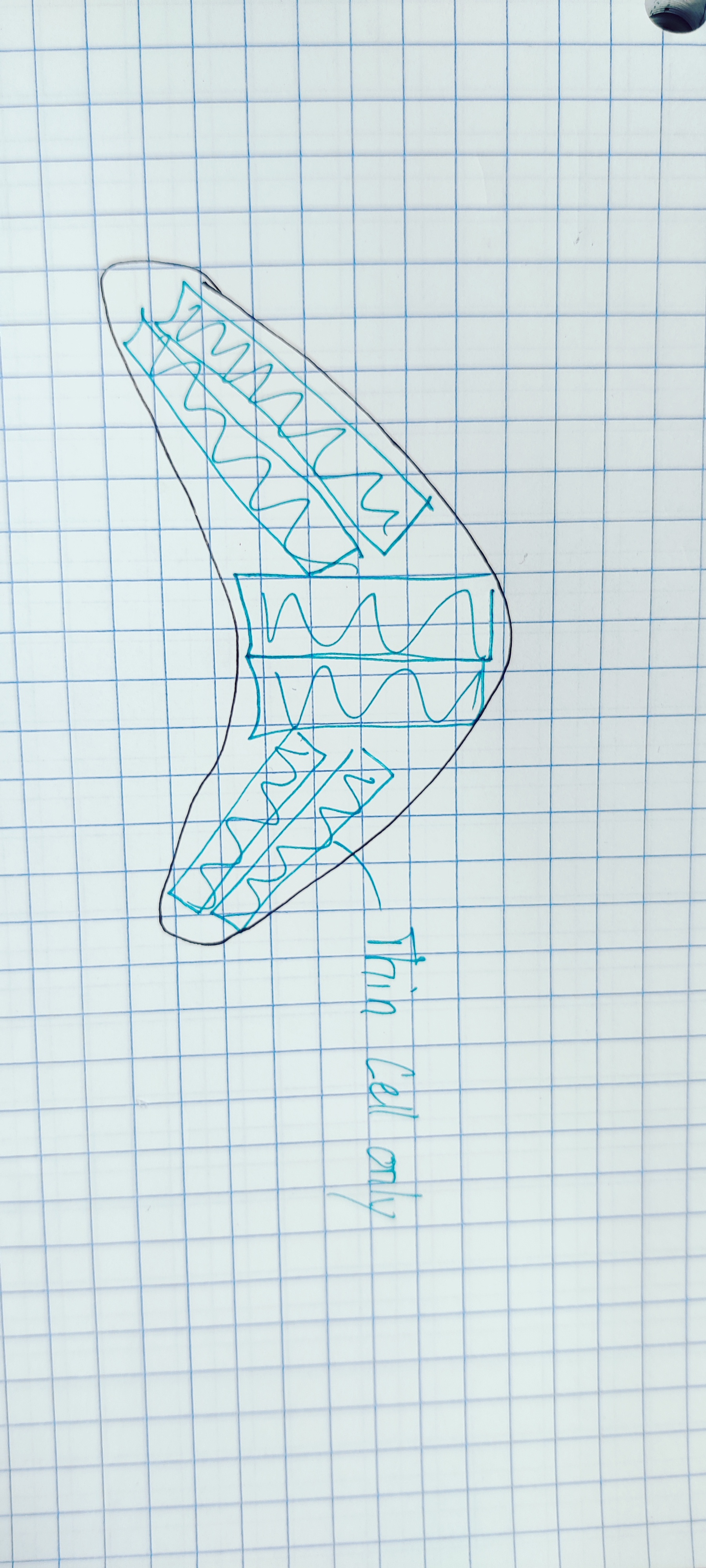 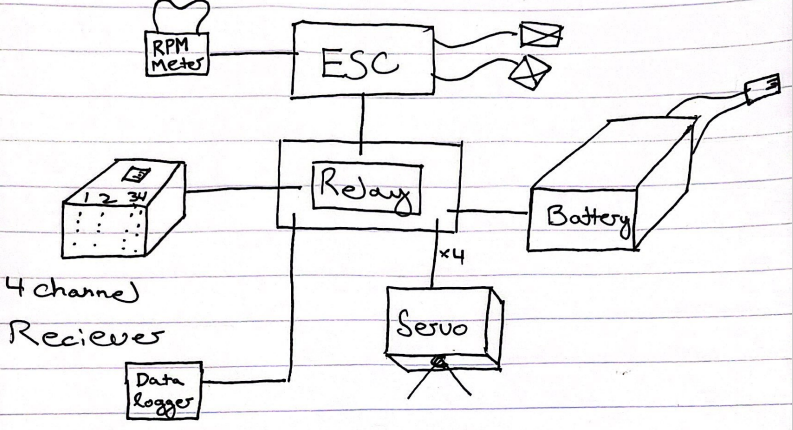 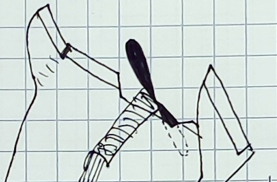 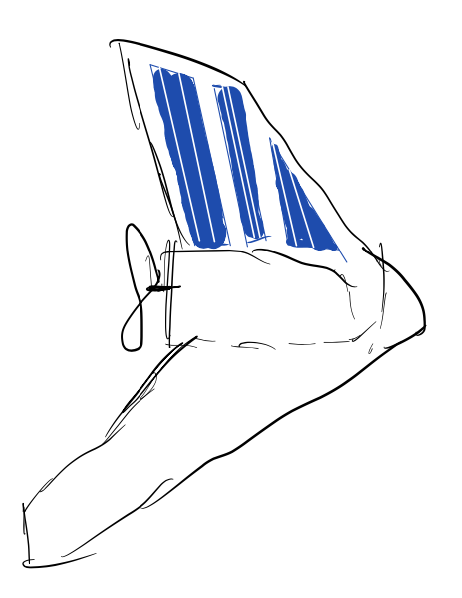 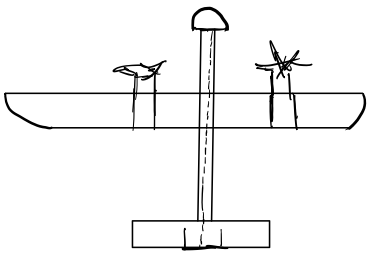 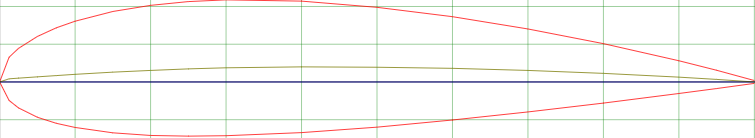 Team
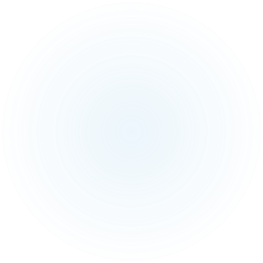 Design Alternatives
10
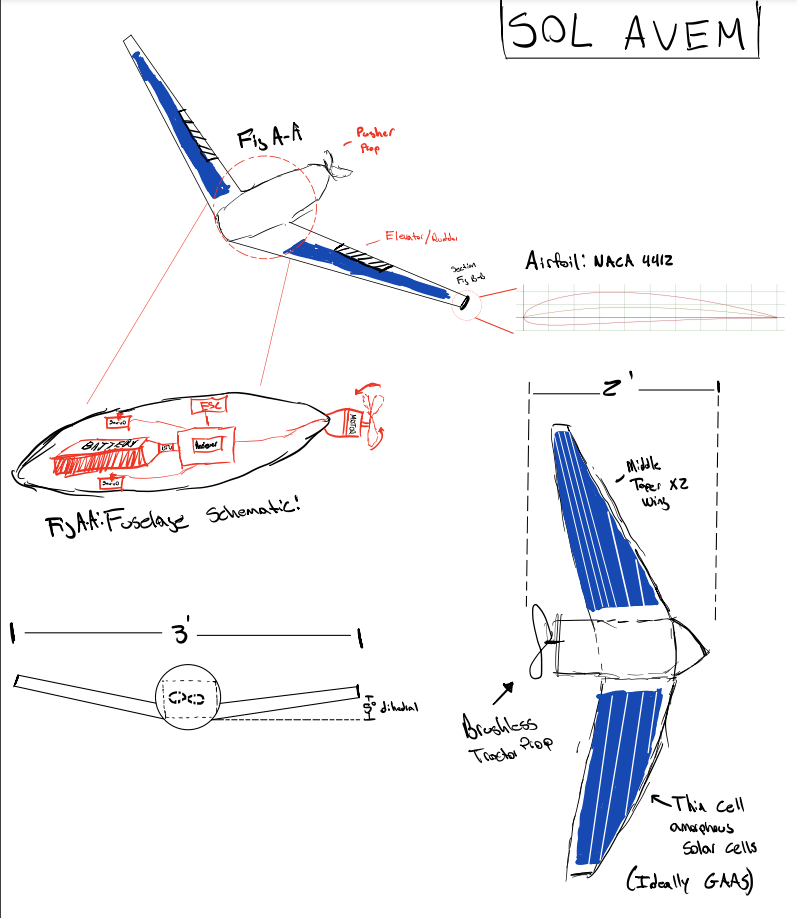 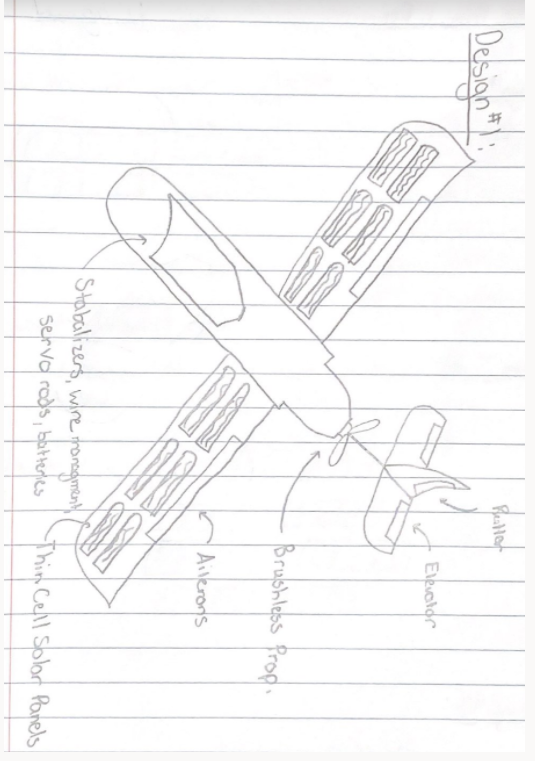 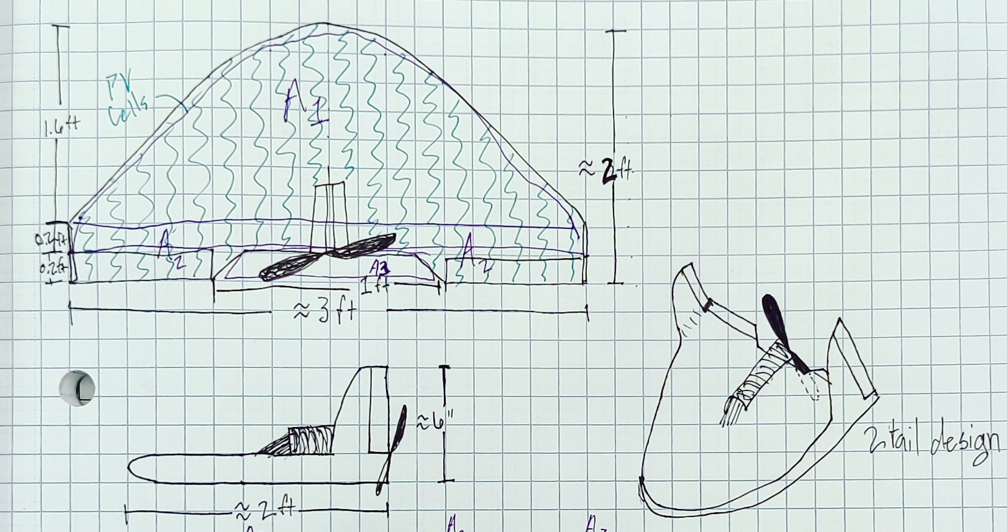 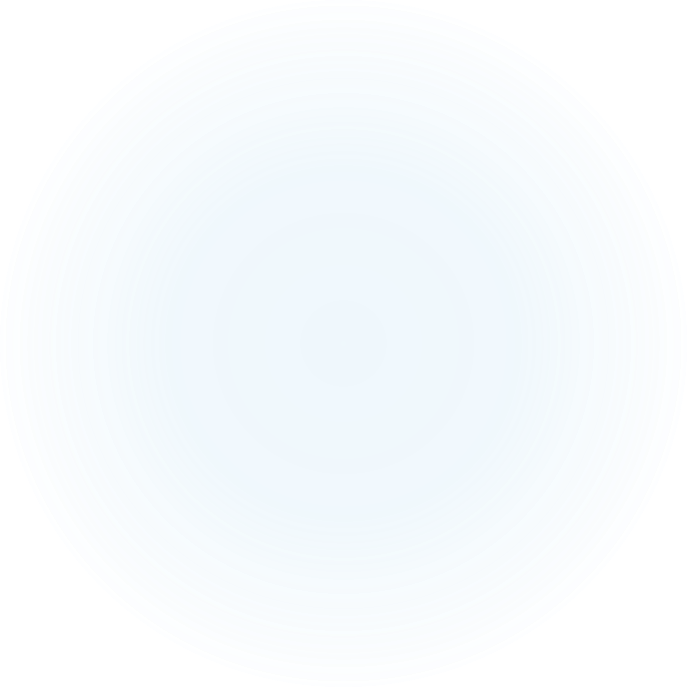 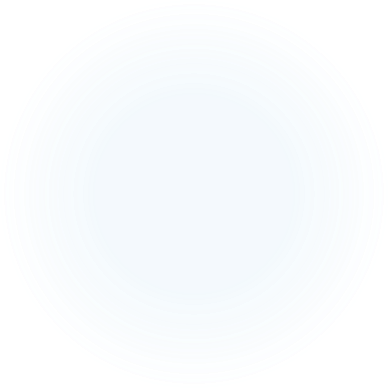 SOL AVEM
GLIDER
FLYING WING
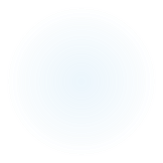 Joel
11
Concept Selection: Decision Matrix
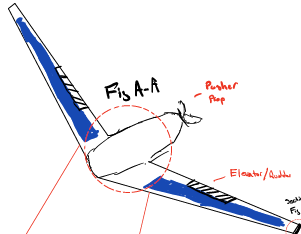 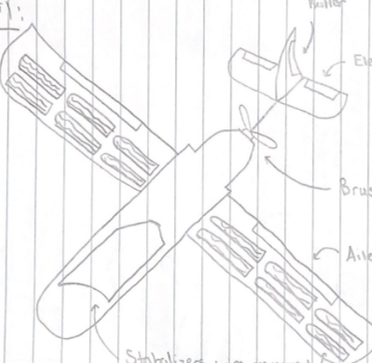 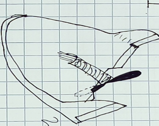 Mitch
12
Final Design
Figure 4: Airfoil Selection​​
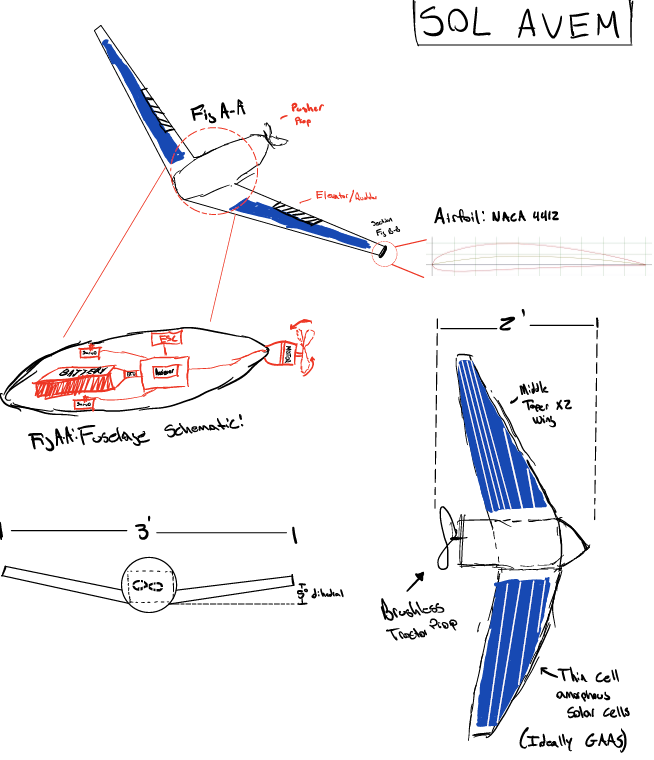 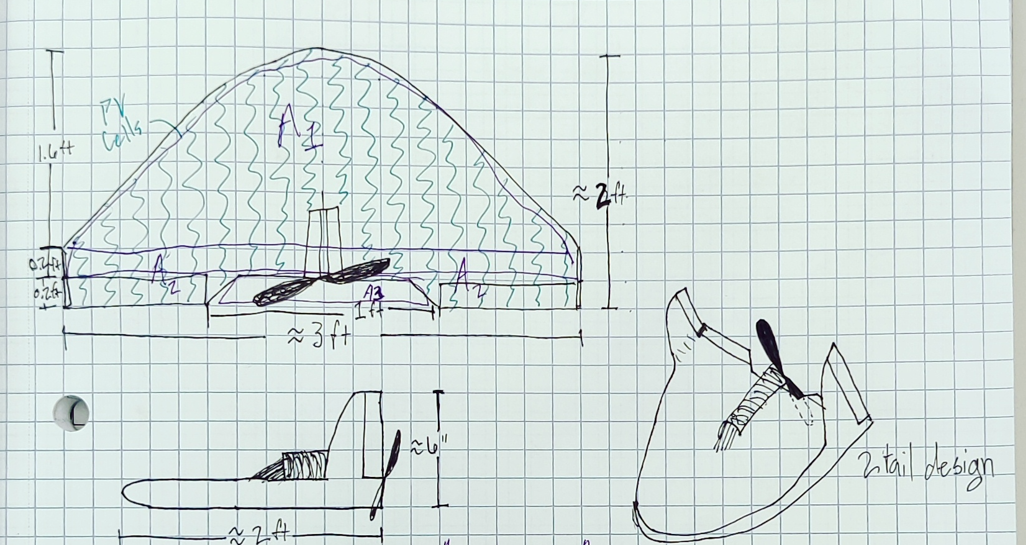 Figure 8: Flying Wing Final Design
Figure 7: SOL AVEM Final Design​​
Mitch
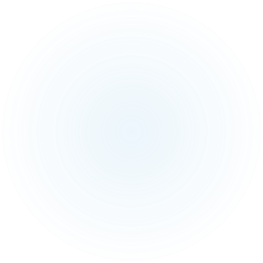 13
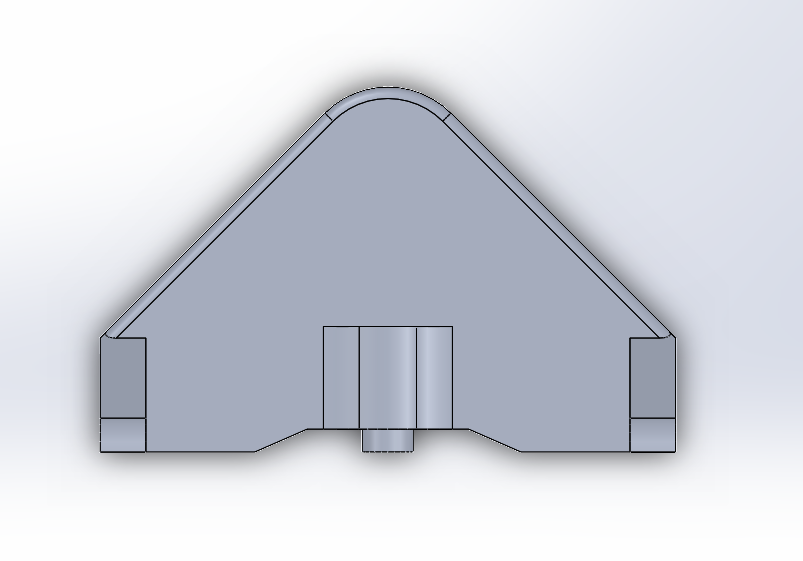 Aircraft Body CAD Drawing
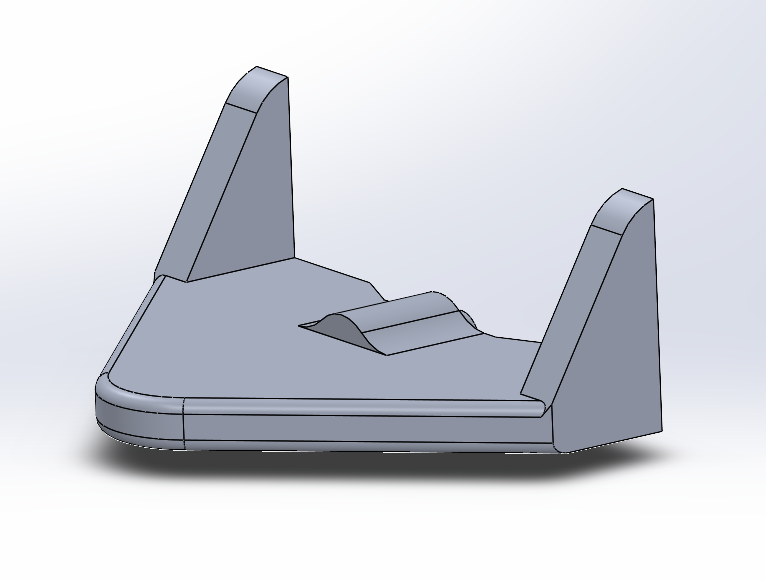 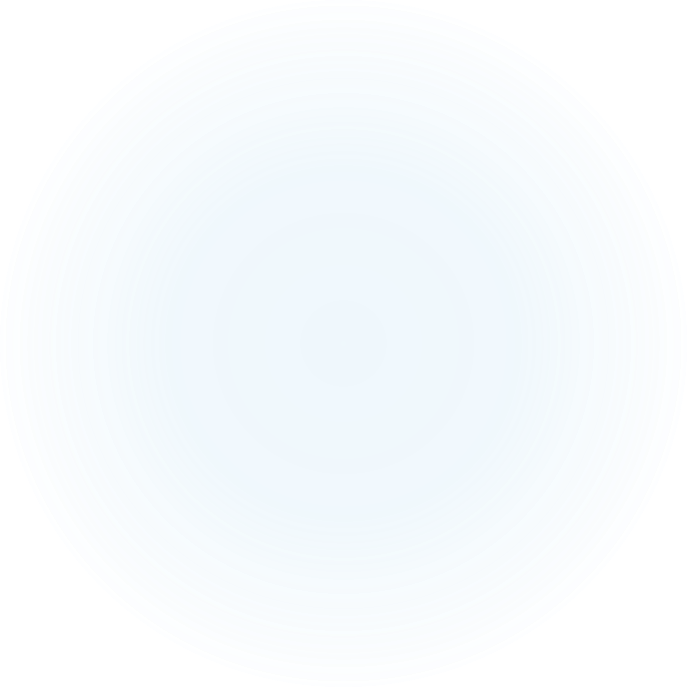 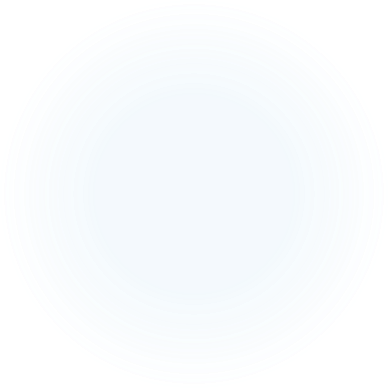 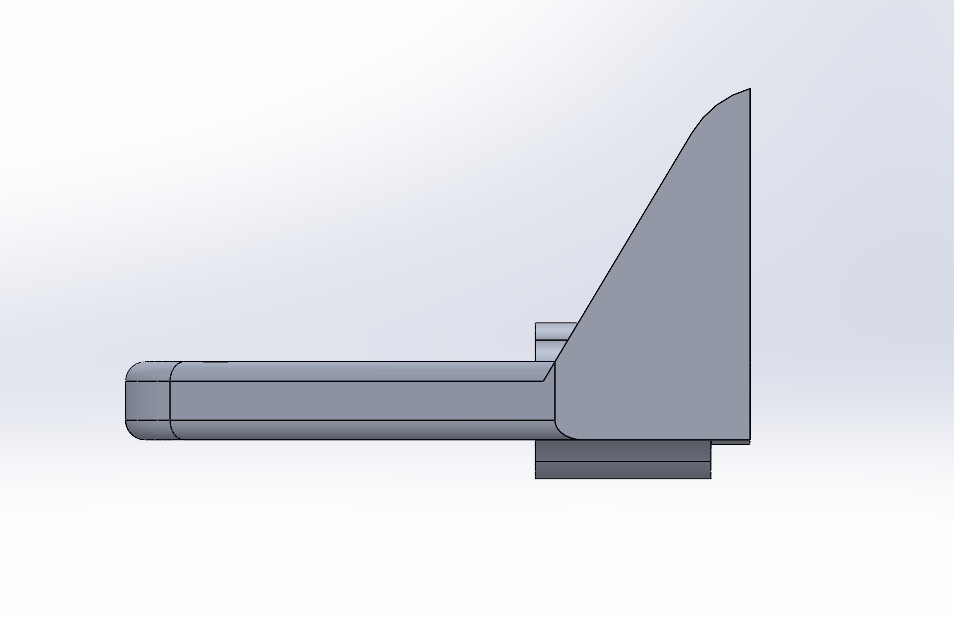 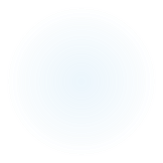 Figure 9: Flying Wing CAD Design
Gage
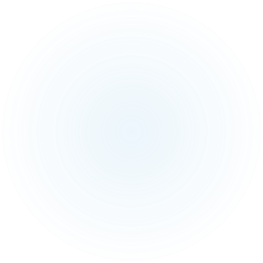 14
Budget and Materials
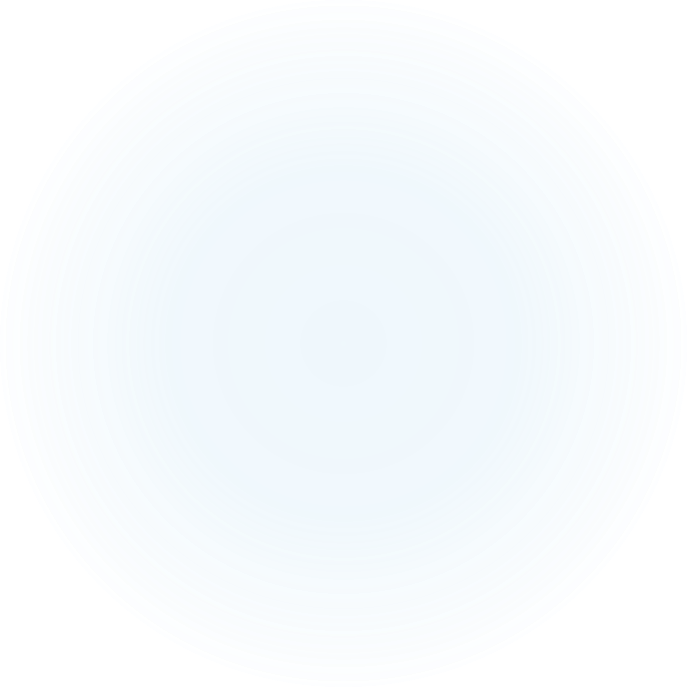 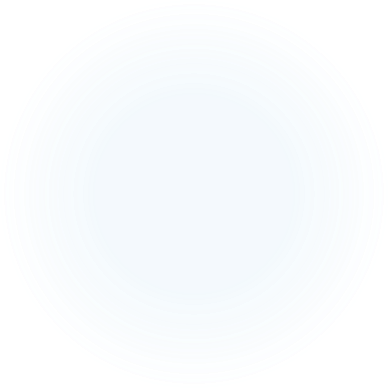 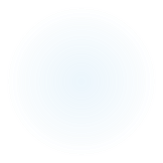 Radley
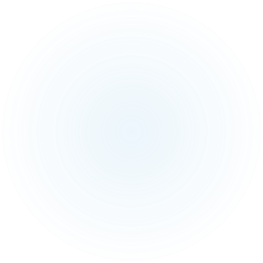 15
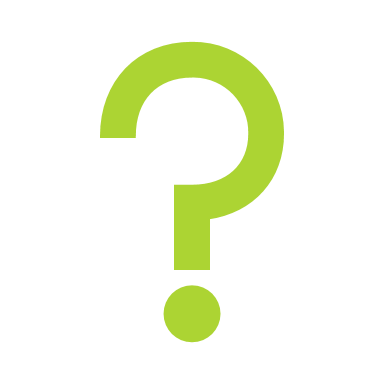 Questions?
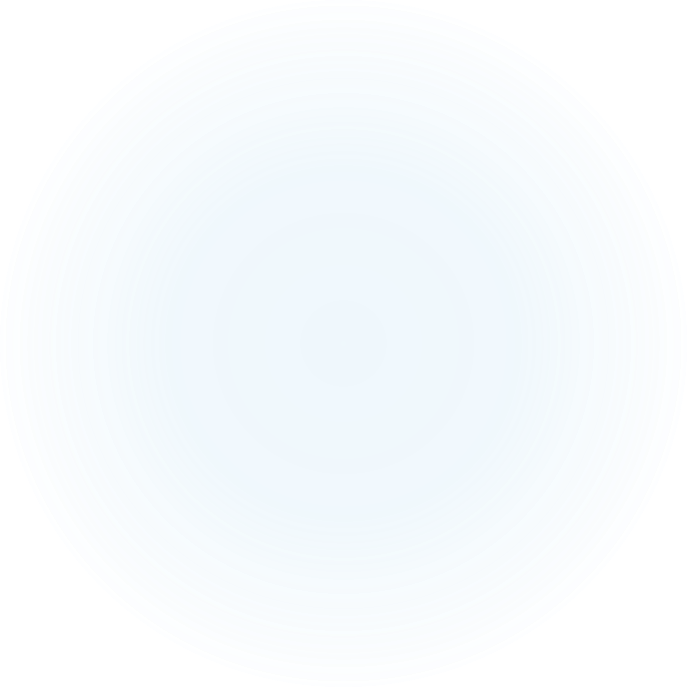 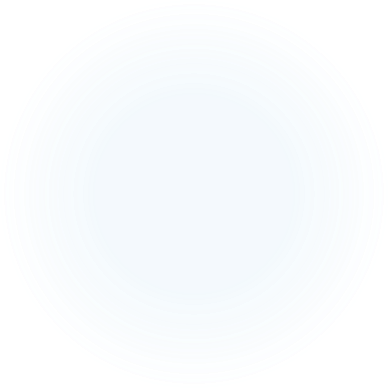 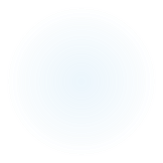 16
Resources
https://www.boldmethod.com/learn-to-fly/aircraft-systems/how-does-aspect-ratio-affect-a-wing/ 
https://www.solarreviews.com/blog/pros-and-cons-of-monocrystalline-vs-polycrystalline-solar-panels 
https://www.internationaljournalssrg.org/IJME/2015/Volume2-Issue6/IJME-V2I6P104.pdf 
https://arc.aiaa.org/doi/pdf/10.2514/1.C034415 
http://physicscamp.weebly.com/uploads/1/4/4/2/14428600/glider_design.pdf 
https://www.sciencedirect.com/topics/earth-and-planetary-sciences/gallium-arsenides#:~:text=Gallium%20arsenide%2Dbased%20multijunction%20solar,as%20satellites%20and%20space%20investigation.
https://www.newcastle.edu.au/newsroom/featured/public-debut-for-printed-solar
https://www.youtube.com/watch?v=xhNWSxHbFjw
https://www.youtube.com/watch?v=kI7qaYa9j3Q
https://www.rc-airplane-world.com/propeller-size.html